IN THE GARDEN
COLORING BOOK
TREES
SUNFLOWER
BUTTERFLY
BALL
DUCK
PUPPY
MUSHROOM
SQUIRREL
CARROT
FROG
RESOURCE PAGE
Use these design resources in your Canva Presentation.
Colors
Fonts
This presentation template
uses the following free fonts:
TITLES:
PAYTONE ONE


HEADERS:
PAYTONE ONE

Body:
DM SANS
#000000
#FFFFFF
You can find these fonts online too.
CREDITS
This presentation template is free for everyone to use
thanks to the following:
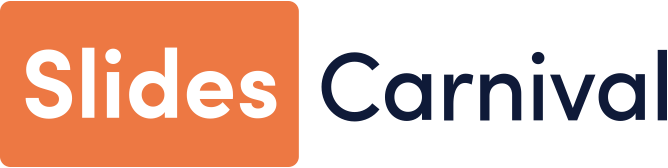 for the presentation template
Pexels, Pixabay
for the photos
HAPPY DESIGNING!